Fungi - their biology
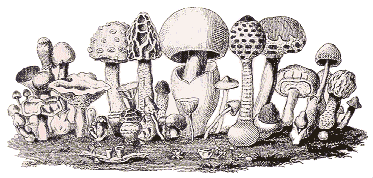 Artur Baranowski
Content


Biology, Morphology & Nutrition

Importance of Fungi

FILMs & Additional Materials

Bibliography
Biology, Morphology & Nutrition
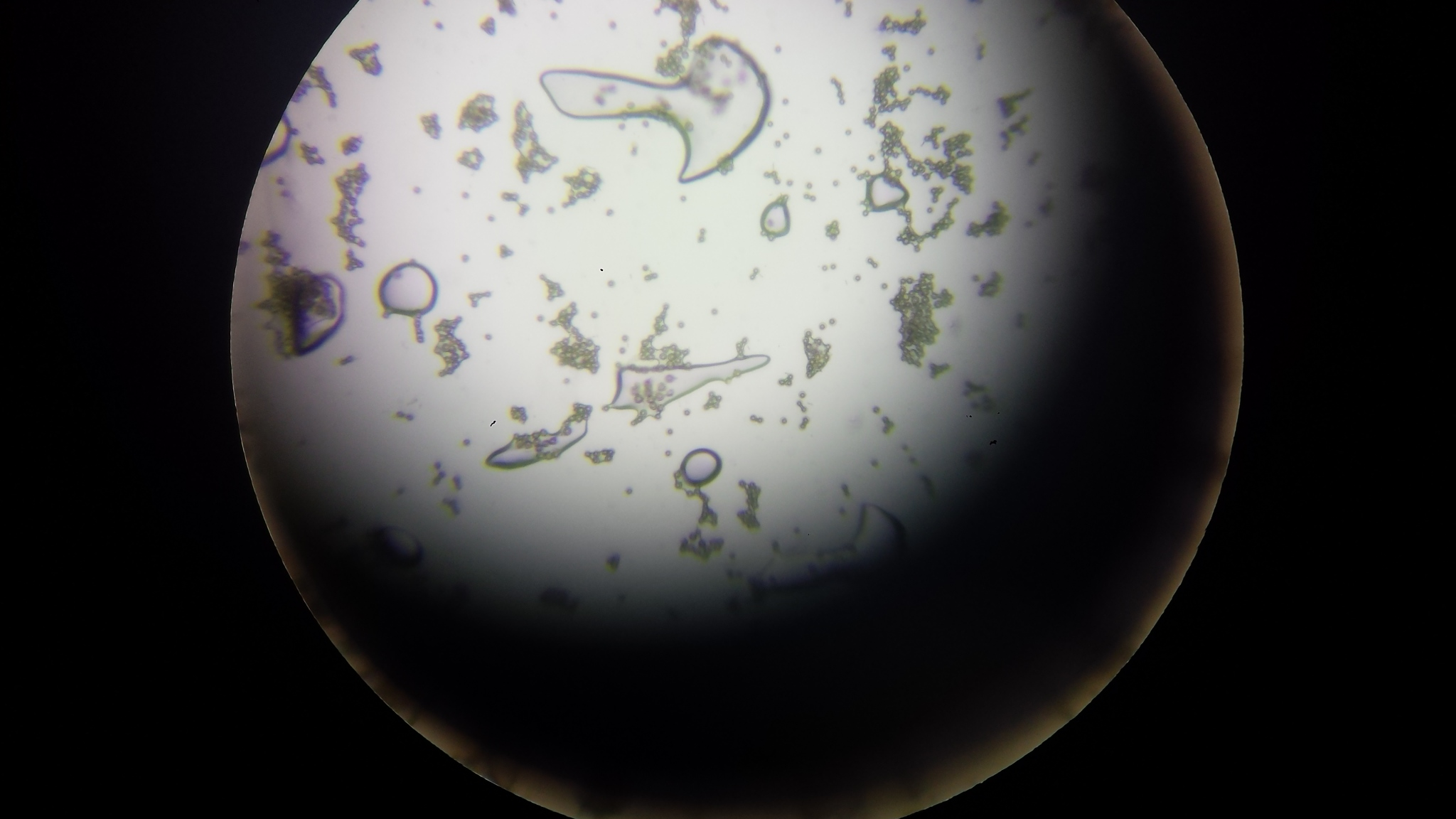 Fungi are a kingdom of mostly microscopic organisms that are closely related to animals. They include spore producing organisms such as mushrooms, yeast and molds.
Zdjęcie własne
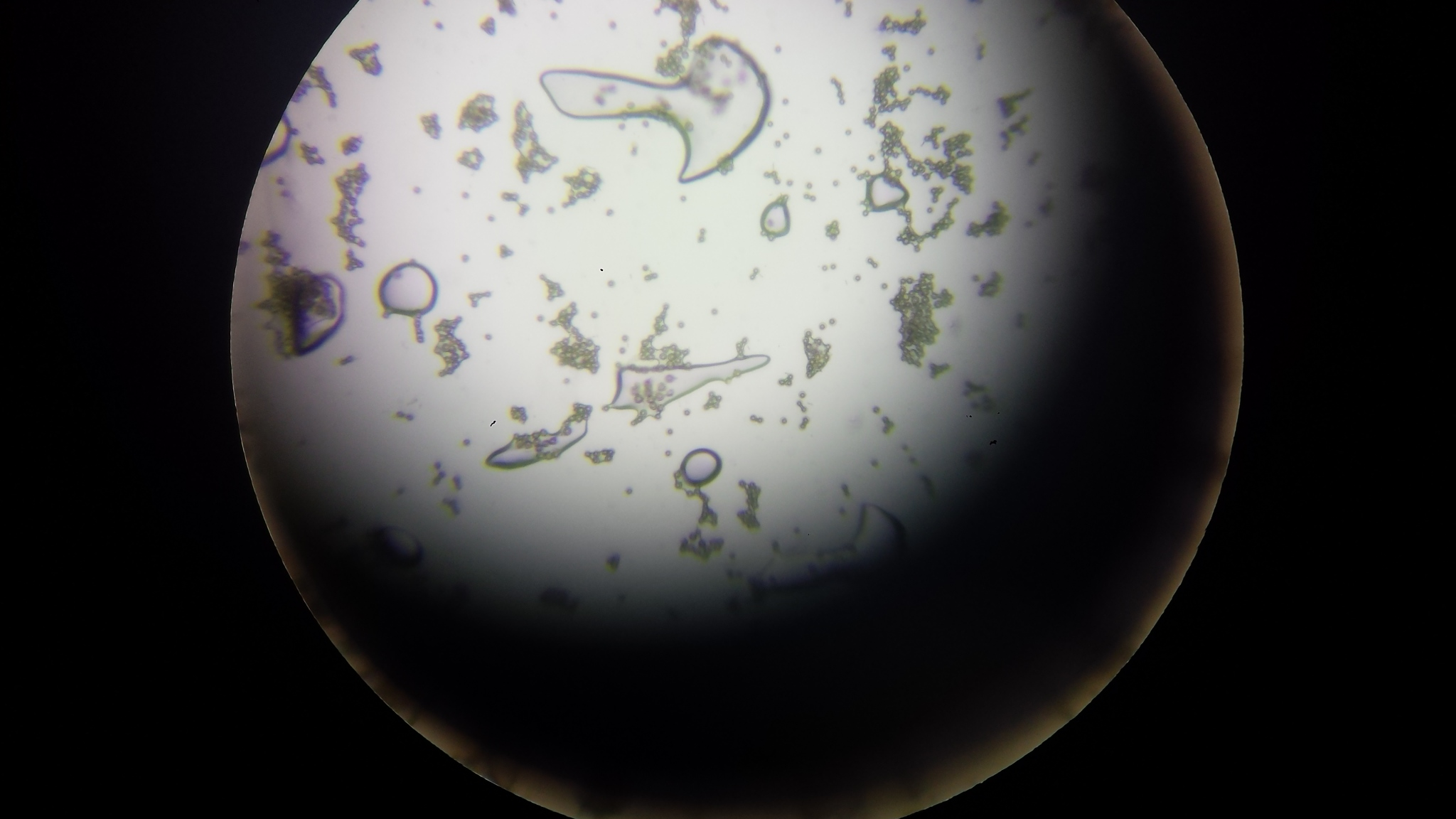 Zdjęcie własne
Fungi are almost always invisible to the naked eye. At certain times, some fungi will produce large ‘fruiting bodies’ (“flowers”) called mushrooms that produce huge numbers of spores for reproduction.
A hypha /haiva/ (plural hyphae /haivi/, from Greek ὑφή, huphḗ, “web”) is a long, branching filamentous structure of a fungus. 
In most fungi, hyphae are the main mode of vegetative growth, and are collectively called a mycelium.
https://www.google.pl/search?q=hypha&oq=hypha&gs_l=psy-ab.3..35i39k1j0i203k1l2j0i10i203k1j0i203k1l2j0i10k1j0l3.8981.9455.0.9809.2.2.0.0.0.0.446.584.0j1j4-1.2.0....0...1.1.64.psy-ab..0.2.583...0i7i30k1.0.Y8oBFXdkJJM
[Speaker Notes: Filamentous - nitkowaty
Hypha - strzępek
Hyphae - strzępki
Oomycete - lęgniowce, grzybopodobne lęgniowe (klasa organizmów)]
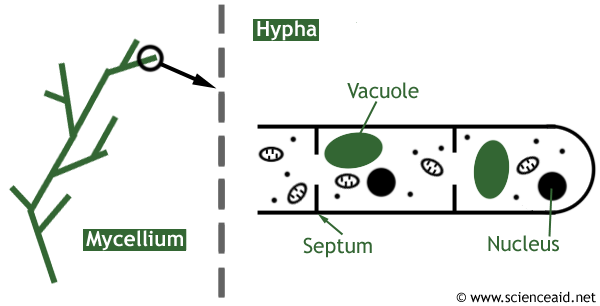 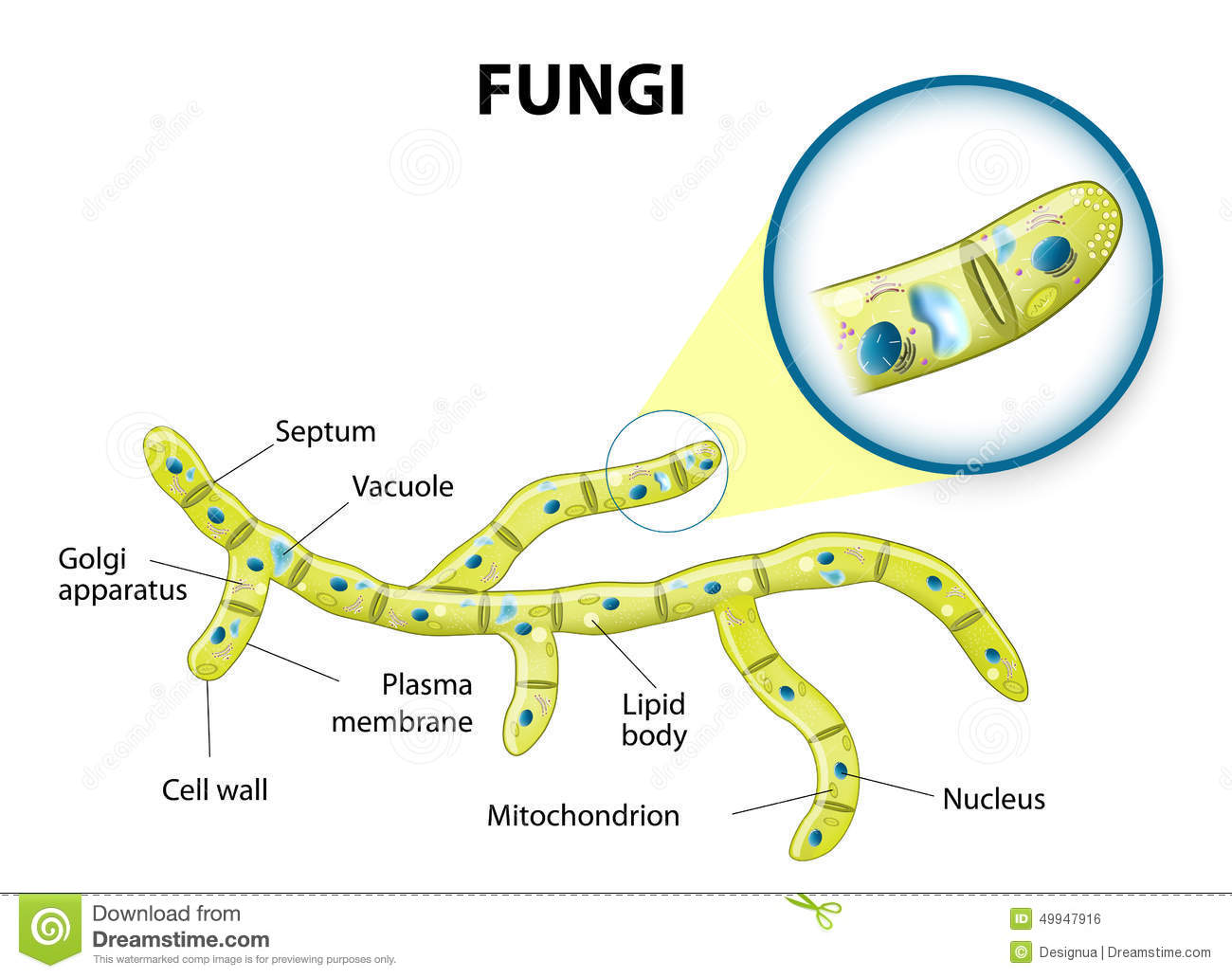 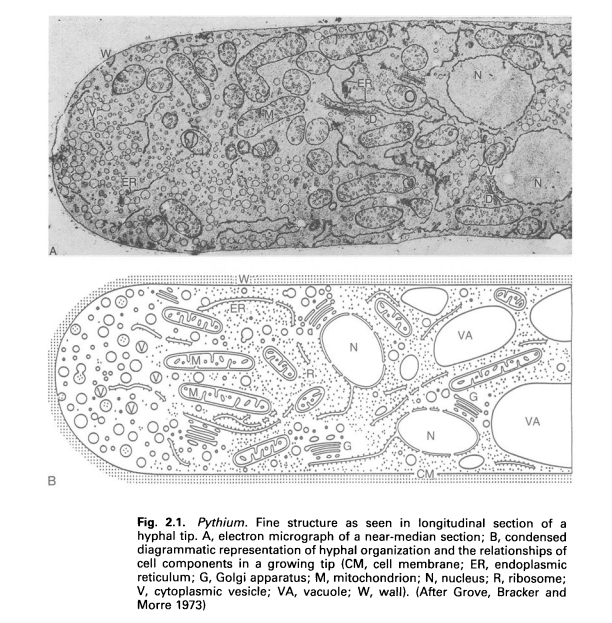 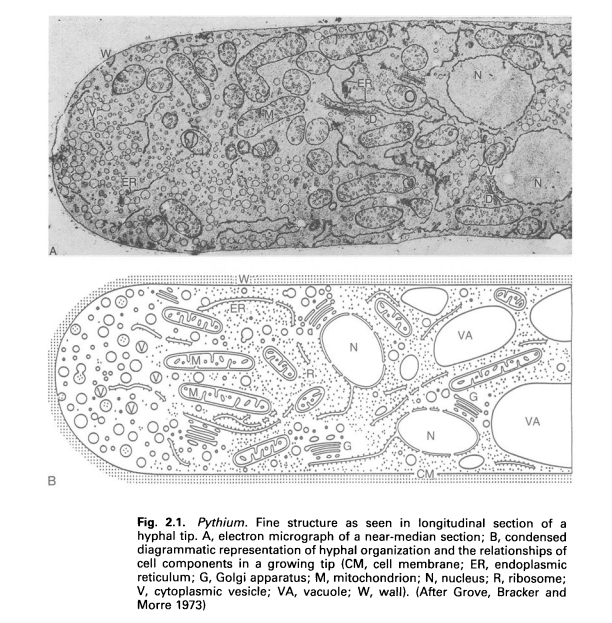 [Speaker Notes: Vesicle - pęcherzyk]
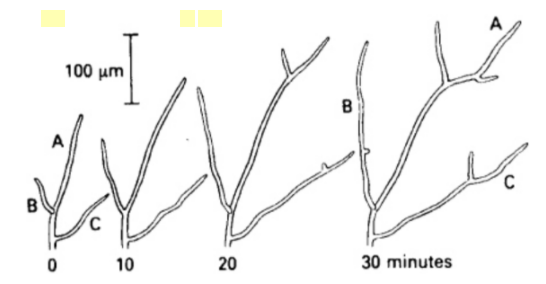 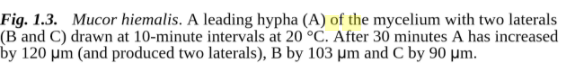 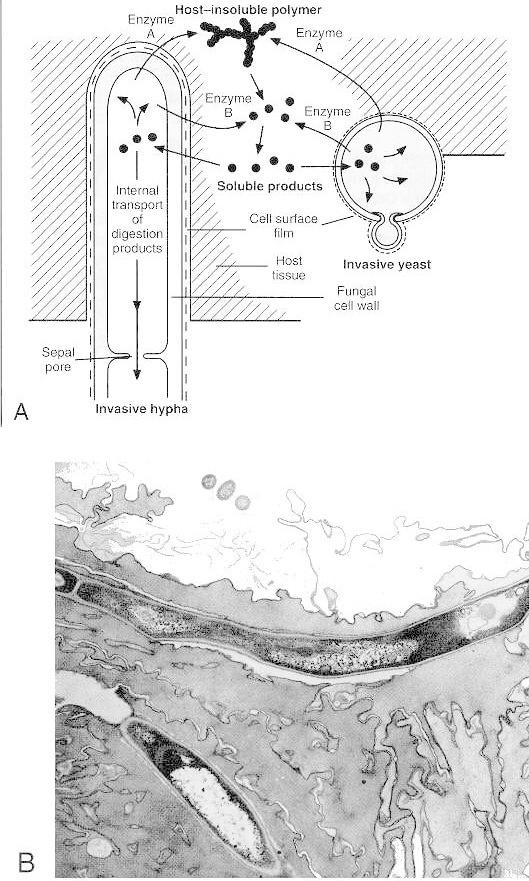 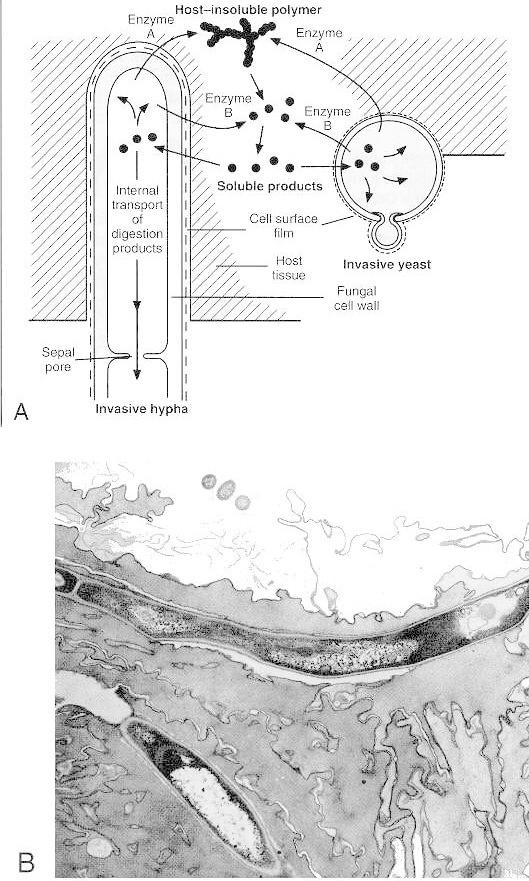 (A) Extracellular digestion and absorptive nutrition in fungi. (B) Invasive hyphae of C albicans in stratified epithelial tissue of mouse stomach. (X4,250)
https://www.ncbi.nlm.nih.gov/books/NBK8099/
Fungi are different from all other living things by the type of cell wall they have surrounding each of their cells. As opposed to plants, bacteria and some protists which have cell walls made from other compounds (e.g. cellulose), the cell walls of fungi are made from a compound called ‘chitin’.
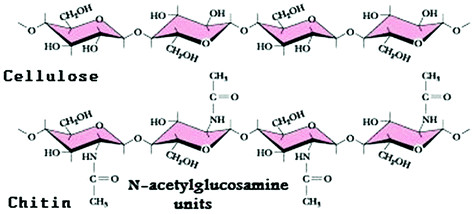 http://basicbiology.net/micro/microorganisms/fungi/
More than 100,000 species of fungi have been identified by biologists. It is estimated that more than 1.5 million species currently exist on Earth. Two groups of multicellular fungi contain over 95% of all species. One of these two groups is called ‘basidiomycetes’ which includes the mushroom producing fungi.

The study of fungi is known as mycology. Mycology is a very important field of biology because fungi are important for a number of ecological and economic reasons. Consequently, understanding these little organisms is very important to the well-being of humans.
http://basicbiology.net/micro/microorganisms/fungi/
2.   Importance of Fungi
Fungi are very important for a number of reasons worldwide. 
Mushrooms, truffles and yeast have a significant place in the food and alcohol industries as sources of food and in the process of fermentation. They are also used in the production of antibiotics.
http://basicbiology.net/micro/microorganisms/fungi/
Fungi are one of the most important decomposers of dead plant material and the recycling of nutrients back into ecosystems. 

If nutrients were not recycled, a habitat would become infertile and struggle to support life. 

On the flip side, all around the world fungi can be problematic for farmers because they can infect and decompose crops.
http://basicbiology.net/micro/microorganisms/fungi/
MYCORRHIZAE

Many fungi, known as mycorrhizae, live in close association with the roots of plants (e.g. Leguminous) and actually help them to absorb more nutrients (Nitrogen). 
The vast majority of plants depend on help from fungi to successfully compete with neighbouring plants for nutrients.
http://basicbiology.net/micro/microorganisms/fungi/
[Speaker Notes: Mycorrhizae - /maikorajzi/
Leguminous - ligju:mines]
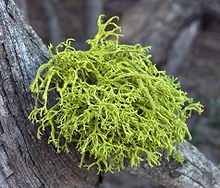 LICHENS

A lichen forms when a fungi and photosynthetic organisms, such as a green algae or cyanobacteria, form a symbiotic relationship.
https://www.google.pl/search?q=lichen&source=lnms&tbm=isch&sa=X&ved=0ahUKEwimnvf56eHWAhUmDMAKHVzBAaIQ_AUICigB&biw=1600&bih=794#imgrc=ZZvcse1r9oGjwM:
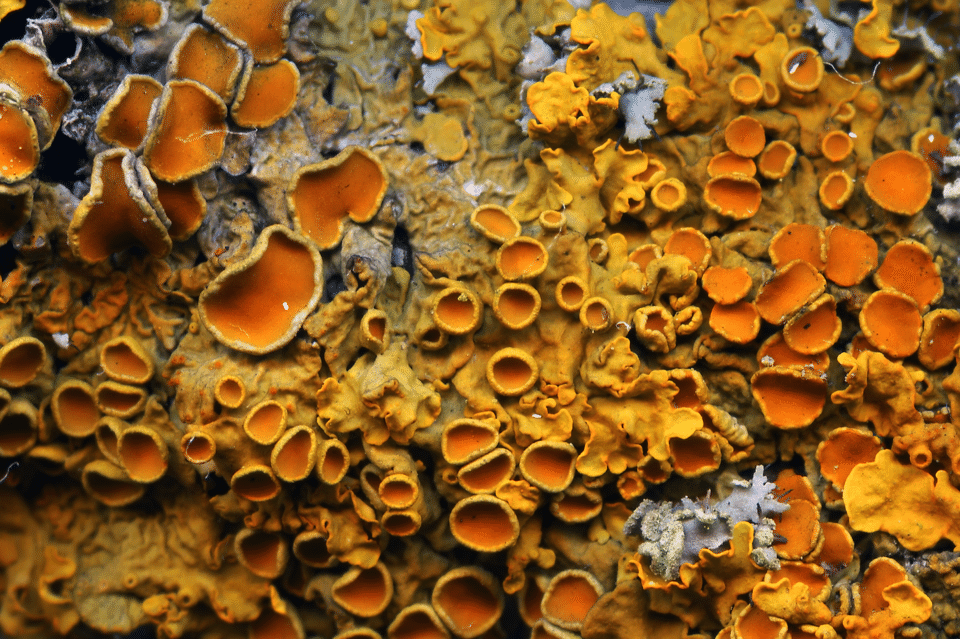 https://www.google.pl/search?q=lichen&source=lnms&tbm=isch&sa=X&ved=0ahUKEwimnvf56eHWAhUmDMAKHVzBAaIQ_AUICigB&biw=1600&bih=794#imgrc=BrbLRGif54JD7M:
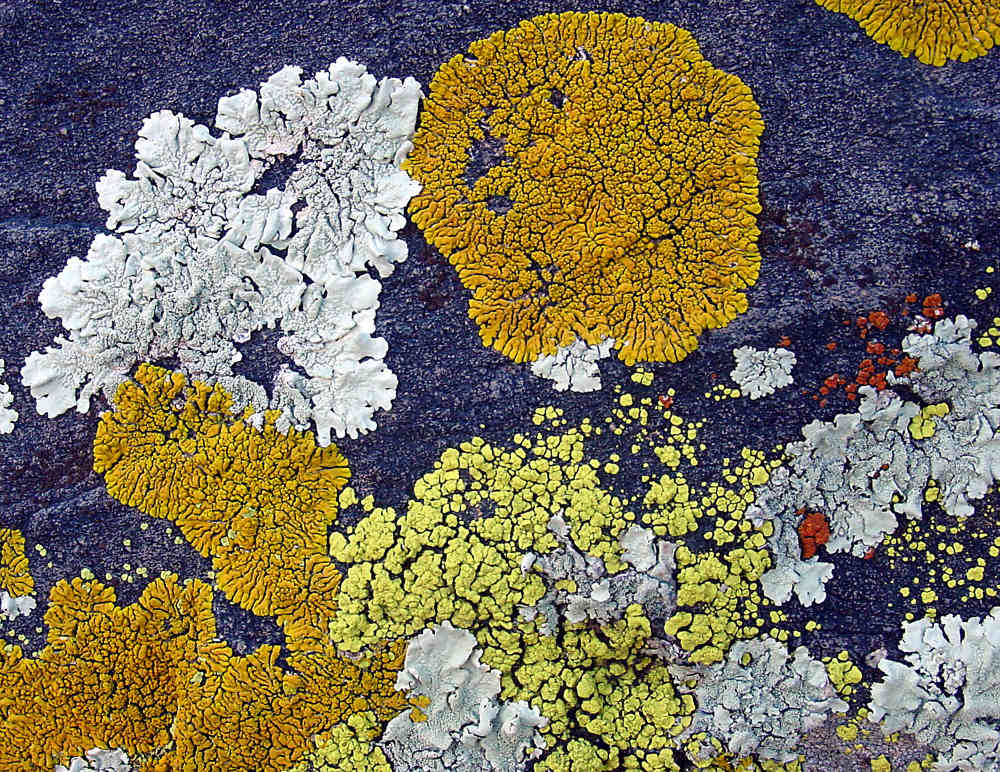 https://www.google.pl/search?q=lichen&source=lnms&tbm=isch&sa=X&ved=0ahUKEwimnvf56eHWAhUmDMAKHVzBAaIQ_AUICigB&biw=1600&bih=794#imgrc=RQeFV26KI_SMLM:
http://basicbiology.net/micro/microorganisms/fungi/
[Speaker Notes: https://www.google.pl/search?q=lichen&source=lnms&tbm=isch&sa=X&ved=0ahUKEwimnvf56eHWAhUmDMAKHVzBAaIQ_AUICigB&biw=1600&bih=794#imgrc=RQeFV26KI_SMLM: 
https://www.google.pl/search?q=lichen&source=lnms&tbm=isch&sa=X&ved=0ahUKEwimnvf56eHWAhUmDMAKHVzBAaIQ_AUICigB&biw=1600&bih=794#imgrc=BrbLRGif54JD7M: 
https://www.google.pl/search?q=lichen&source=lnms&tbm=isch&sa=X&ved=0ahUKEwimnvf56eHWAhUmDMAKHVzBAaIQ_AUICigB&biw=1600&bih=794#imgrc=ZZvcse1r9oGjwM:]
We can't survive without fungi.
3. FILM & Additional Materials
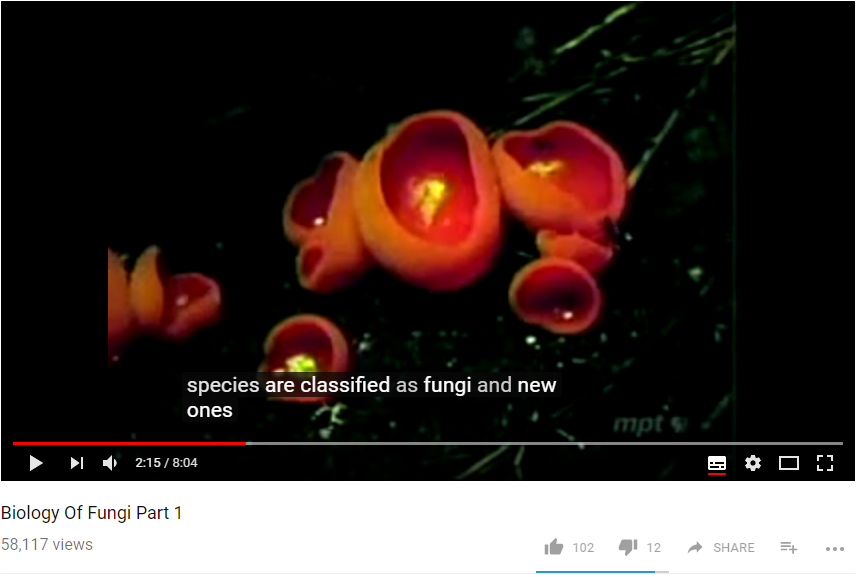 https://www.youtube.com/watch?v=4NO299do_l4
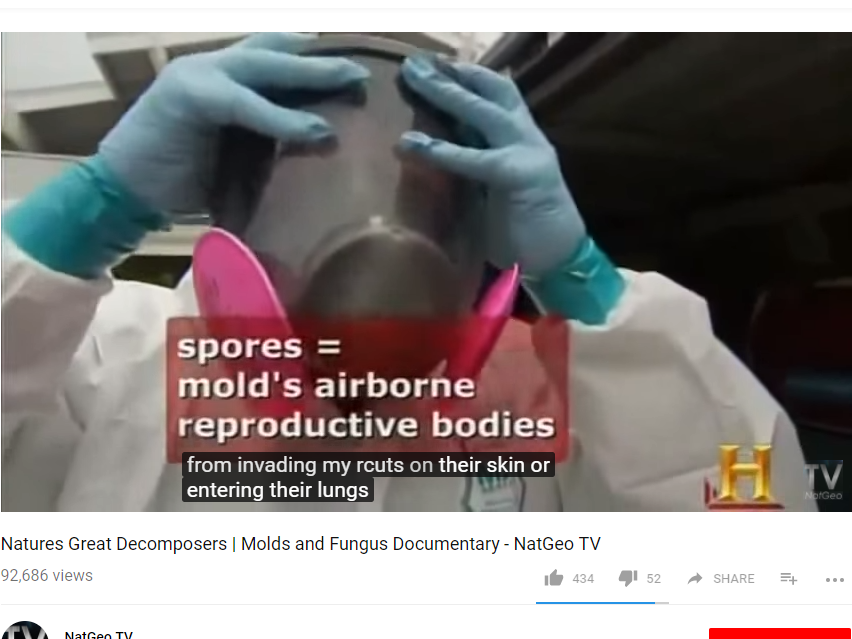 https://www.youtube.com/watch?v=Bfk0gKbQBuM
[Speaker Notes: Inoculate - zaszczepiać
Remediation - rekultywacja, poprawa]
Bibliography


Ingold C.T. 2012. The Biology of Fungi. Springer Science & Business Media. https://books.google.pl/books?hl=en&lr=&id=t5xfBgAAQBAJ&oi=fnd&pg=PT6&dq=the+biology+of+fungi&ots=RAC4cURpFx&sig=y2HPEjLB-VItlTOjSxRVjkNYDH8&redir_esc=y#v=onepage&q=the%20biology%20of%20fungi&f=false 
Ingold C.T., Hudson H.J. 1993. The Biology of Fungi. Growth and nutrition. pp 7-24 
Baron S., editor. 1996. Medical Microbiology. 4th edition. Galveston (TX): University of Texas Medical Branch at Galveston.

Web pages
http://basicbiology.net/micro/microorganisms/fungi/